Értékpapírpiacok
Dr. Kosztopulosz Andreász
egyetemi docens

SZTE GTK Pénzügyek és Nemzetközi Gazdasági Kapcsolatok Intézete
	
	
      
         2. fejezet  A fix kamatozású értékpapírok világa
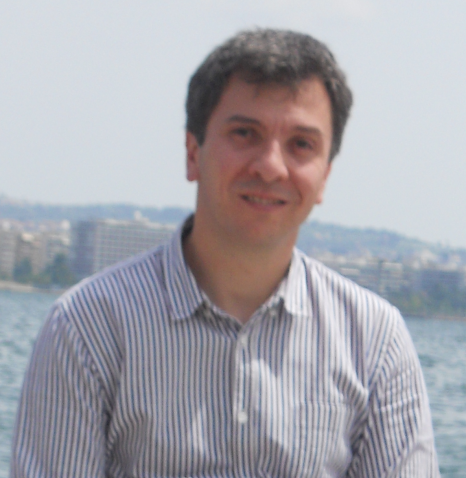 Feladat: a kötvények befektetői értékelése – az egy ár törvénye
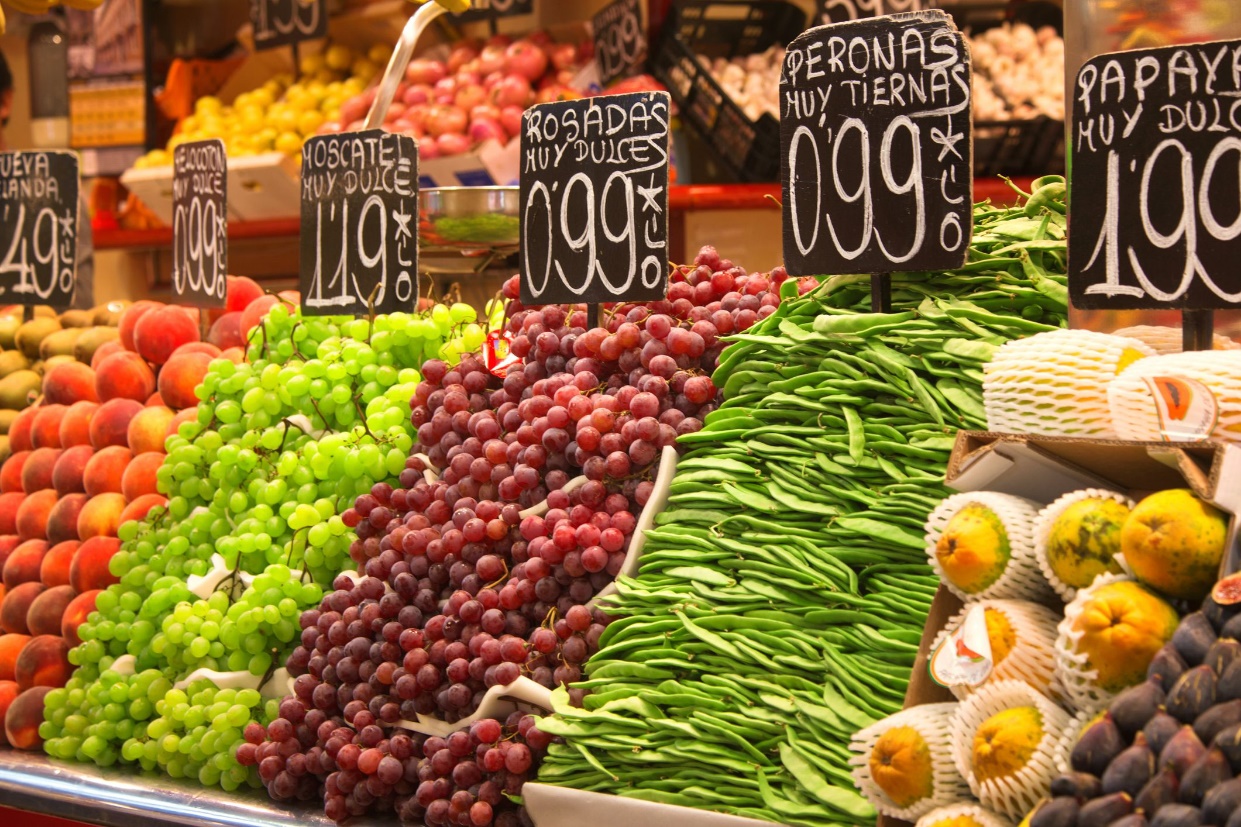 1. Az A, B, C azonos kockázatú kötvényekről az alábbi információkkal rendelkezünk:
Mindhárom kötvény 5 év futamidejű és névértékük 100Ft. 
Névleges kamatlábaik: 0%, 10% és 20%, 
az árfolyamaik rendre  80,    82   és  90. 
Van-e lehetőség arbitrázsra?
       Forrás: Száz J. (1999): Tőzsdei opciók vételre és eladásra (Tanszék Kft., Bp.)
A három kötvény és portfólióik pénzáramlásai